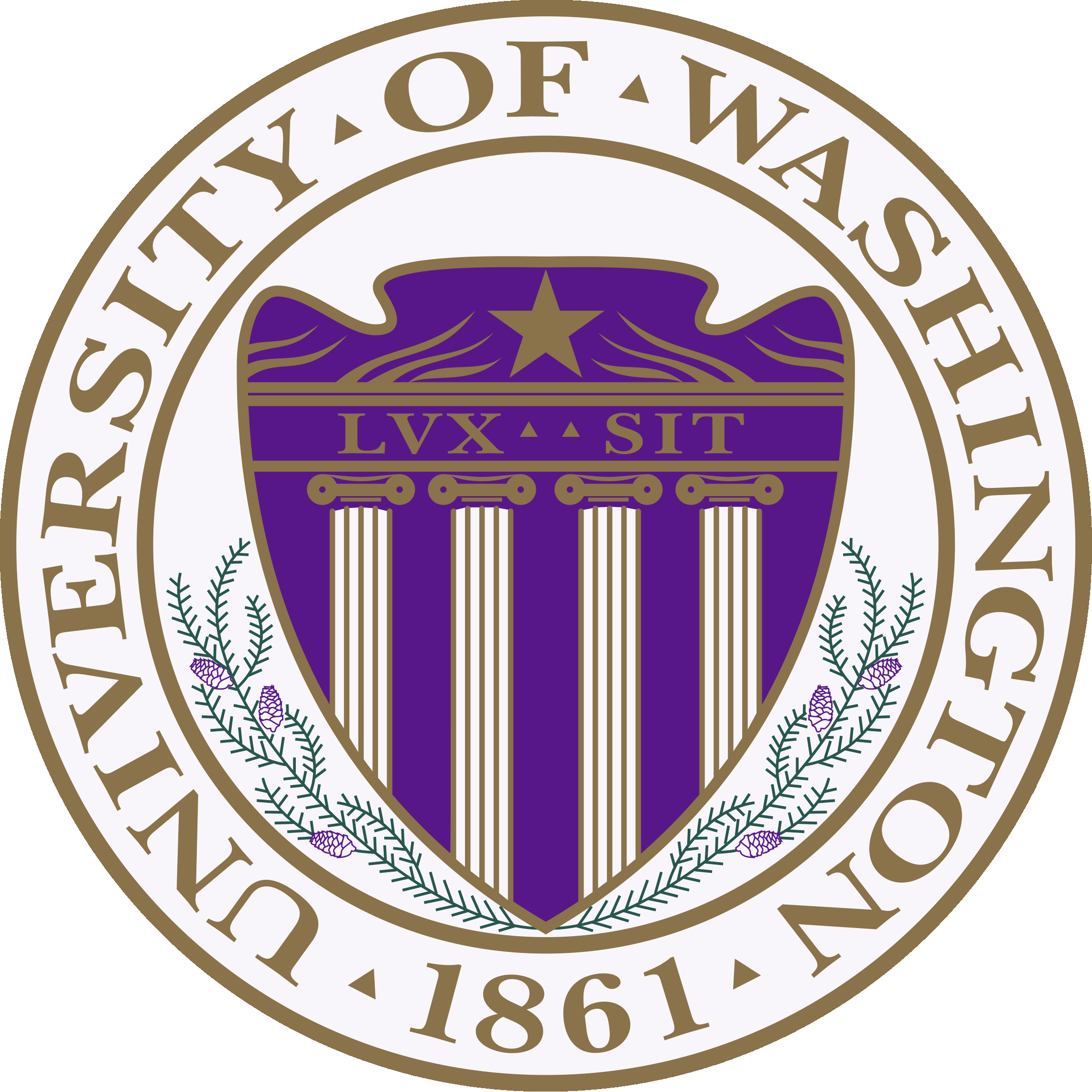 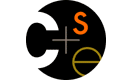 CSE341: Programming LanguagesLecture 7.5Course Motivation
Dan Grossman
Fall 2011
Course Motivation
(Did you think I forgot? )

Why learn languages that are quite different from Java, C, C++?

Why learn the fundamental concepts that appear in all (most?) languages?

Why focus on functional programming?
Fall 2011
CSE341: Programming Languages
2
What is the best kind of car?

What is the best kind of shoes?
Fall 2011
CSE341: Programming Languages
3
Cars / Shoes
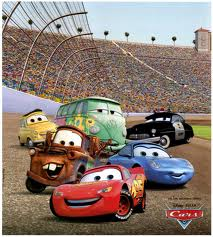 Cars are used for rather different things:
Winning the INDY 500
Taking kids to soccer practice
Off-roading
Hauling a mattress
Getting the wind in your hair
Staying dry in the rain

Shoes:
Playing basketball
Going to a formal
Going to the beach
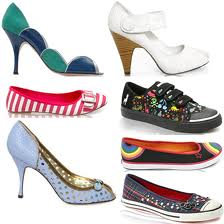 Fall 2011
CSE341: Programming Languages
4
More on cars
A good mechanic might have a specialty, but also understands how “cars” (not 2004 Honda Civics) work
And that the syntax, I mean upholstery color, isn’t essential

A good mechanical engineer really knows how cars work, how to get the most out of them, and how to design better ones

To learn how cars work, it may make sense to start with a classic design rather than the latest model
A popular car may not be a good car for learning how cars work
Fall 2011
CSE341: Programming Languages
5
All cars are the same
To make it easier to rent cars, it’s great that they all have steering wheels, brakes, windows, headlights, etc.
Yet it’s still uncomfortable to learn a new one

And maybe PLs are more like cars, trucks, boats, and bikes

So are all PLs really the same…
Fall 2011
CSE341: Programming Languages
6
Are all languages the same?
Yes:
Any input-output behavior implementable in language X is implementable in language Y [Church-Turing thesis, CSE431]
Java, ML, and a language with one loop and three infinitely-large integers are “the same”
Beware “the Turing tarpit”
Yes: 
Same fundamentals reappear: variables, abstraction, one-of types, recursive definitions, …
No:
The human condition vs. different cultures 		(travel to learn more about home)
The primitive/default in one language is awkward in another
Fall 2011
CSE341: Programming Languages
7
A note on reality
Reasonable questions when deciding to use/learn a language:
What libraries are available for reuse?
What can get me a summer internship?
What does my boss tell me to do?
What is the de facto industry standard?
What do I already know?

CSE341 by design does not deal with these questions
You have the rest of your life for that
And technology leaders affect the answers
Fall 2011
CSE341: Programming Languages
8
Why semantics and idioms
This course focuses as much as it can on semantics and idioms

Correct reasoning about programs, interfaces, and compilers requires a precise knowledge of semantics
Not “I feel that conditional expressions might work like this”
Not “I like curly braces more than parentheses”
Much of software development is designing precise interfaces; what a PL means is a really good example

Idioms make you a better programmer
Best to see in multiple settings, including where they shine
See Java in a clearer light even if I never show you Java
Fall 2011
CSE341: Programming Languages
9
Hamlet
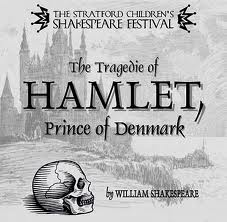 The play Hamlet:
Is a beautiful work of art
Teaches deep, eternal truths
Is the source of some well-known sayings
Makes you a better person

Continues to be studied (even in college) centuries later even though:
The syntax is really annoying to many (yet rhythmic)
There are more popular movies with some of the same lessons (just not done as well)
Reading Hamlet will not get you a summer internship
Fall 2011
CSE341: Programming Languages
10
Functional Programming
Okay, so why 70-80% of course with functional languages, i.e., languages where:
Mutation is discouraged
One-of types via constructs like datatypes
Higher-order functions are very convenient

Because:
These features are invaluable for correct, elegant, efficient software (great way to think about computation)
Functional languages have always been ahead of their time
Functional languages well-suited to where computing is going

Most of course is on (1), so a few minutes on (2) and (3) …
Fall 2011
CSE341: Programming Languages
11
Ahead of their time
All of these were dismissed as “beautiful, worthless, slow things PL professors make you learn in school”
Garbage collection (Java didn’t exist in 1995, CSE341 did)
Generics (List<T> in Java, C#), much more like SML than C++
XML for universal data representation (like Racket/Scheme/LISP)
Higher-order functions (Ruby, Javascript, C#, …)
Type inference (C#)
Recursion (a big fight in 1960 about this – I’m told )
…

Somehow nobody notices we are right (20 years later)
Maybe pattern-matching, currying, hygienic macros, etc. will be next
“To conquer” vs. “to assimilate”
Fall 2011
CSE341: Programming Languages
12
Recent Surge
Microsoft: F#, C# 3.0, LINQ
Scala (Twitter, LinkedIn, FourSquare)
Java 8 (?), C++ (?)
MapReduce / Hadoop (everybody)
Avoiding side-effects essential for fault-tolerance here
Haskell (dozens of small companies/teams)
Erlang (distributed systems, Facebook chat)
Ocaml (JaneStreet)
…

Honestly, SML and its implementations are showing their age, but Ocaml and F# are very similar and other functional languages also much easier to learn
Fall 2011
CSE341: Programming Languages
13
Why a surge?
My best guesses:
Concise, elegant, productive programming
Javascript, Python, Ruby helped break the Java/C/C++ hegemony
And these functional languages do some things better
Avoiding mutation is the easiest way to make concurrent and parallel programming easier
Sure, functional programming is still a small niche, but there is so much software in the world today even niches have room

See separate list of links to “where is functional used” on the course web page
Fall 2011
CSE341: Programming Languages
14
Is this real programming?
The way we use ML/Racket/Ruby in 341 can make them seem almost “silly” precisely because lecture and homework focus on interesting language constructs

“Real” programming needs file I/O, string operations, floating-point, graphics, project managers, testing frameworks, threads, build systems, …
Functional languages have all that and more
If we used Java the same way in CSE341, Java would seem “silly” too
Fall 2011
CSE341: Programming Languages
15
The languages together
Why SML, Racket, and Ruby are a useful combination for us

			   dynamically typed	statically typed
	functional	           Racket                        SML
	object-oriented                Ruby                        Java

ML: polymorphic types, pattern-matching, abstract types & modules
Racket: dynamic typing, “good” macros, minimalist syntax, eval
Ruby: classes but not types, very OOP, mixins
   [and much more]

Really wish we had more time:
Haskell: laziness, purity, type classes, monads
Prolog: unification and backtracking
  [and much more]
Fall 2011
CSE341: Programming Languages
16
Summary
No such thing as a “best” PL

There are good general design principles for PLs

A good language is a relevant, crisp interface for writing software

Software leaders should know PL semantics and idioms

Learning PLs is not about syntactic tricks for small programs

Functional languages have been on the leading edge for decades
Ideas get absorbed by the mainstream, but very slowly
Meanwhile, use the ideas to be a better C/Java/PHP hacker
Fall 2011
CSE341: Programming Languages
17